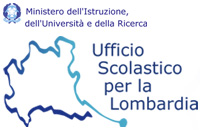 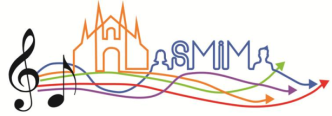 Rete delle Scuole Medie ad Indirizzo Musicale
della provincia di Milano
Musica nella scuola e nel territorio: progettualità ed esperienze in atto nelle SMIM
L’evento rientra nelle iniziative di formazione e aggiornamento dei docenti riconosciute dall’Amministrazione scolastica secondo la normativa vigente e dà luogo, per insegnanti di ogni ordine e grado, agli effetti giuridici ed economici della partecipazione ad iniziative di formazione.
Mercoledì 9 aprile 2014
Ore 9,30-13
Auditorium dell’Istituito Omnicomprensivo Musicale «Cuoco – Sassi»,
Via Corridoni, 34-36, - Milano
Seminario
Con il patrocinio del
Per informazioni:
Segreteria della Rete delle Scuole Medie ad Indirizzo Musicale della provincia di Milano,
I.C. «Via Pareto», Via Gallarate, 15  – Milano
Tel.: 02 88444075 / 77
E-mail: miic8c6006@istruzione.it
Dipartimento di Pedagogia dell’Università Cattolica
del Sacro Cuore di Milano
Presentazione

Promosso dalla Rete delle scuole ad Indirizzo Musicale (SMIM) di Milano e rivolto non solo ai docenti di strumento, ma anche agli insegnanti di ogni ordine e grado, agli operatori in ambito musicale, ai Dirigenti e ai genitori degli alunni coinvolti nell’esperienza delle SMIM, il Seminario intende focalizzare l’attenzione sulla progettualità in atto di scuole che, nate in via sperimentale negli anni ’70, sono entrate in ordinamento nel 2000 e rappresentano oggi un tassello istituzionalizzato, per quanto di nicchia, della formazione dei nostri giovani.
La parola “esperienze” è la chiave di volta per comprendere un’iniziativa che trae la sua origine dall’esigenza di raccontare i progetti concretamente realizzati nelle SMIM, perché possano offrirsi come modelli di buone pratiche e serbatoio di idee dalle quali trarre spunti per la riflessione e l’innovazione.
Gli interventi procederanno su un doppio binario: da un lato si esamineranno le strategie e le iniziative messe in atto perché la musica non rimanga disciplina specialistica a se stante, ma plasmi, caratterizzi e permei di sé la Scuola Media ad Indirizzo Musicale, dall’altro si illustreranno i progetti avviati, ancor prima dell’applicazione del D.M. 8/11, di verticalizzazione degli studi, con l’esemplificazione di interventi di alfabetizzazione musicale già in essere a livello di scuole primarie e dell’infanzia.
Ore 10
Benvenuto musicale
Brani eseguiti dal gruppo di chitarre dell’I.C. «J. Barozzi» di Milano e dal gruppo d’archi della I.C. «Q. Di Vona»

Ore 10,15
Interventi
«Sulle ali della musica», curricolo verticale nella scuola «Ilaria Alpi»
Gianpaolo Grazioli – I.C. «I. Alpi», Milano

Esperienze di raccordo con alcune scuole primarie e dell’infanzia dell’area milanese
Rossella Perrone – I.C. «Rinascita - A. Livi», Milano

Le attività musicali della SMIM «Trevisani-Scaetta»
Giuseppe Ferrari – I.C. «P. e L. Pini», Milano

La verticalizzazione: un’esperienza in atto  nella
 «Q. Di Vona»
Giuseppe Losio – Dirigente I.C. «Q. Di Vona - T. Speri», Milano

Il Conservatorio e la S.M. «Verdi»: una collaborazione tra presente, passato e futuro
Simona Riva – I.C. «Cuoco – Sassi», Milano

Ascolto, musica, movimento corporeo
Rosita Mariani – Danzatrice
Michele Fedrigotti – Musicista

Attività musicali collettive ed organizzazione oraria
Marina Soresini – I.C. «Don Gnocchi», Arese

Il teatro musicale, un’esperienza interdisciplinare
Paolo Bove – Formatore Regione Lombardia

Il ruolo del Dirigente scolastico nella valorizzazione delle SMIM
Gigliola Onorato – I.C. «Via Pareto», Milano

Aspetti amministrativi e prospettive future della verticalizzazione nelle SMIM
Luca Volonté – Dirigente Ufficio VI, USR Lombardia

Discussione
Programma

Ore 9,30
Saluti
Alfredo Lapini
Dirigente I.C. «Cuoco – Sassi», Milano
Pier  Cesare Rivoltella
ordinario di Tecnologie dell’istruzione e dell’apprendimento Università Cattolica del Sacro Cuore
Angelo Lucio Rossi
presidente della Rete delle SMIM della Provincia di Milano


Presiede: Gigliola Onorato
Referente provinciale delle SMIM della provincia di Milano